Data for Health SurveillanceISDS Pre-ConferenceDecember 6, 2016Amy Isingising@ad.unc.edu
Discussion Overview
Introduction to Syndromic Surveillance
Data Elements: Focus on Chief complaints / triage notes and ICD-9/10-CM codes
Sample use cases
Presenting data to stakeholders
Surveillance Definition
Public health surveillance is the systematic, ongoing collection, management, analysis, and interpretation of data followed by the dissemination of these data to public health programs to stimulate public health action

https://www.cdc.gov/mmwr/preview/mmwrhtml/su6103a2.htm
[Speaker Notes: Have a clear purpose or purposes for your system
Design it to meet that purpose or purposes
Collect only data you will use
Use automated data collection wherever feasible
Show providers of data and the public you are using the data well
Build on personal relationships, not rules
Assess your data feed in real time for quality as well as anomalies
Evaluate your system periodically against its purposes]
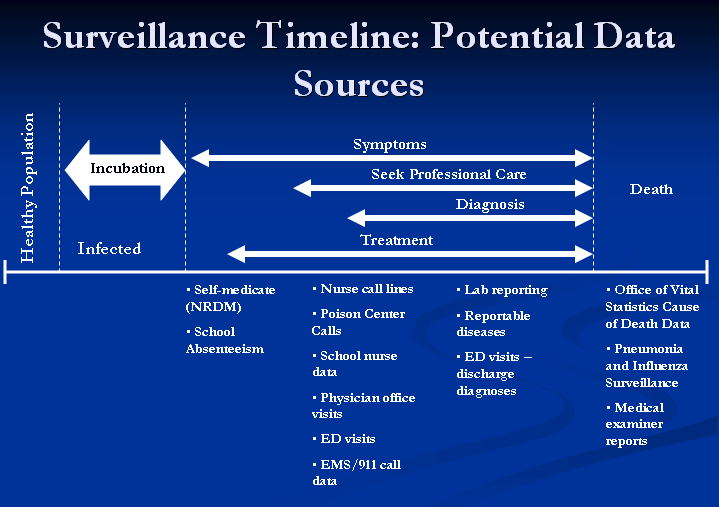 Source: FL Department of Health, Bureau of Epidemiology
Syndromic Surveillance: All Hazards
Early Event Detection 
Situational Awareness
Rumor control
Broader public health surveillance including:
Injuries
Infectious disease trends
Post-disaster surveillance
Occupational health, chemical exposures, etc.
Chronic diseases (asthma, diabetes)
[Speaker Notes: Provide ongoing, timely intelligence and data on public health threats and health conditions of interest

Support early identification or ruling out of PH threats

Assist in characterizing population groups at greatest risk

Assist in assessing the severity and magnitude of possible threats and the effectiveness of control measures

Assist with continual evaluation and development of new andimproved surveillance practices

Keep stakeholders, public health leadersghipo and the public informed

Support collaborative efforts with health providers, media, first responders and government decision makers

Allow public health agencies to take action in response to each reported case
Allow rapid detection of and response to outbreaks of disease
Support planning of public health and other prevention programs
Support evaluation of public health and other prevention programs
Provide timely data to clinicians to allow them to improve patient care]
Data Transmission Process
Automated Processes
Data Provider does NOT filter or categorize data
prior to transmission to public health agency
Data Processing (NC Example)
Emergency Dept Data Limitations
Secondary data (no control over data entry)
Free text data are invaluable but do not indicate confirmed cases
ICD-9/10-CM codes indicate diagnoses but can come in weeks later than chief complaints & triage notes
Free Text ED visit Data  Syndrome
© 2016 University of North Carolina at Chapel Hill and NC Division of Public Health, NC DHHS
Syndrome BinningCase DefinitionsQueries
Syndrome “Binning”
Data elements to use
Terms to include
Terms to exclude
Negation
Fine-tuning queries
How do you search on “ear” without getting terms like “heart”?
SQL Options
LIKE '%[^a-z]ear[^a-z]%‘
Use a full text index with a CONTAINS statement, e.g., 
Where CONTAINS(*, ‘ear’)
Gastrointestinal Illness
GI Outbreak Example
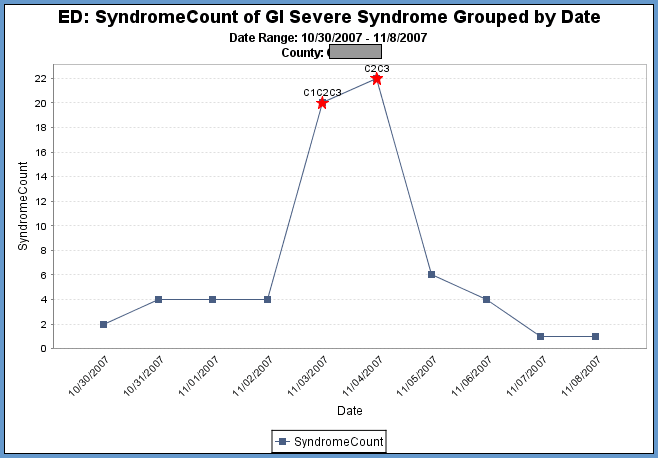 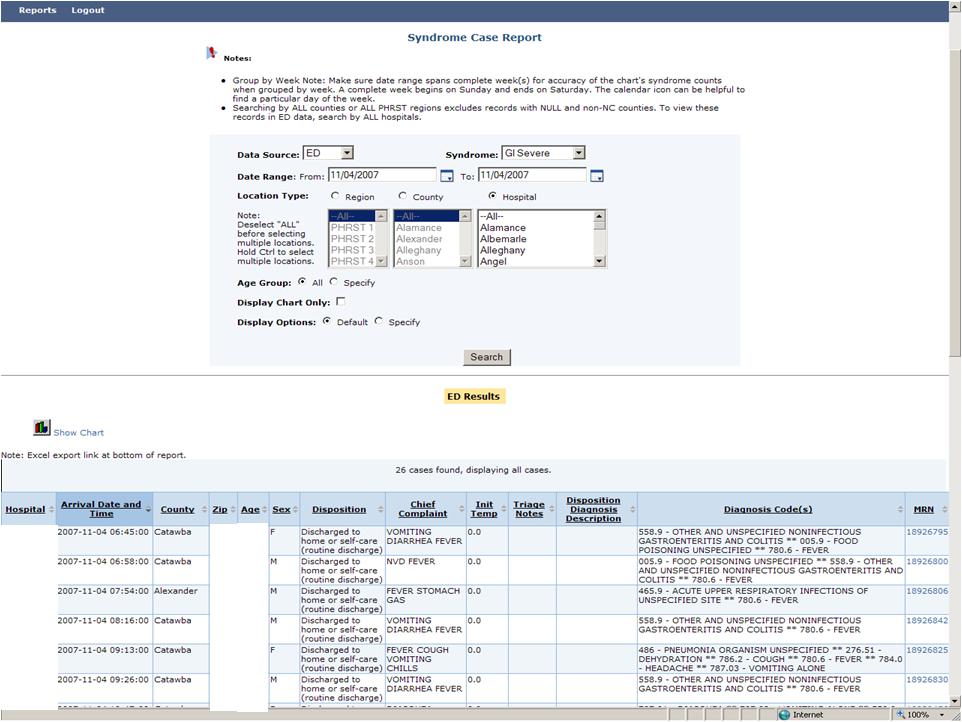 © 2014 University of North Carolina at Chapel Hill and NC Division of Public Health, NC DHHS
Severe Weather
Hurricane Irene
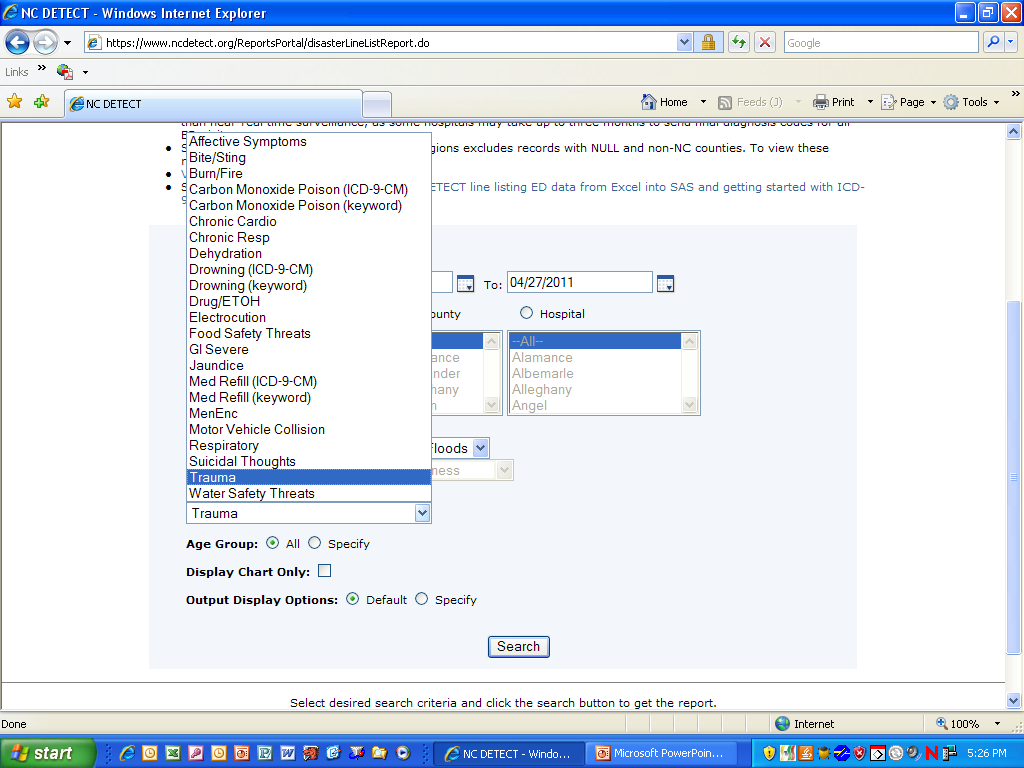 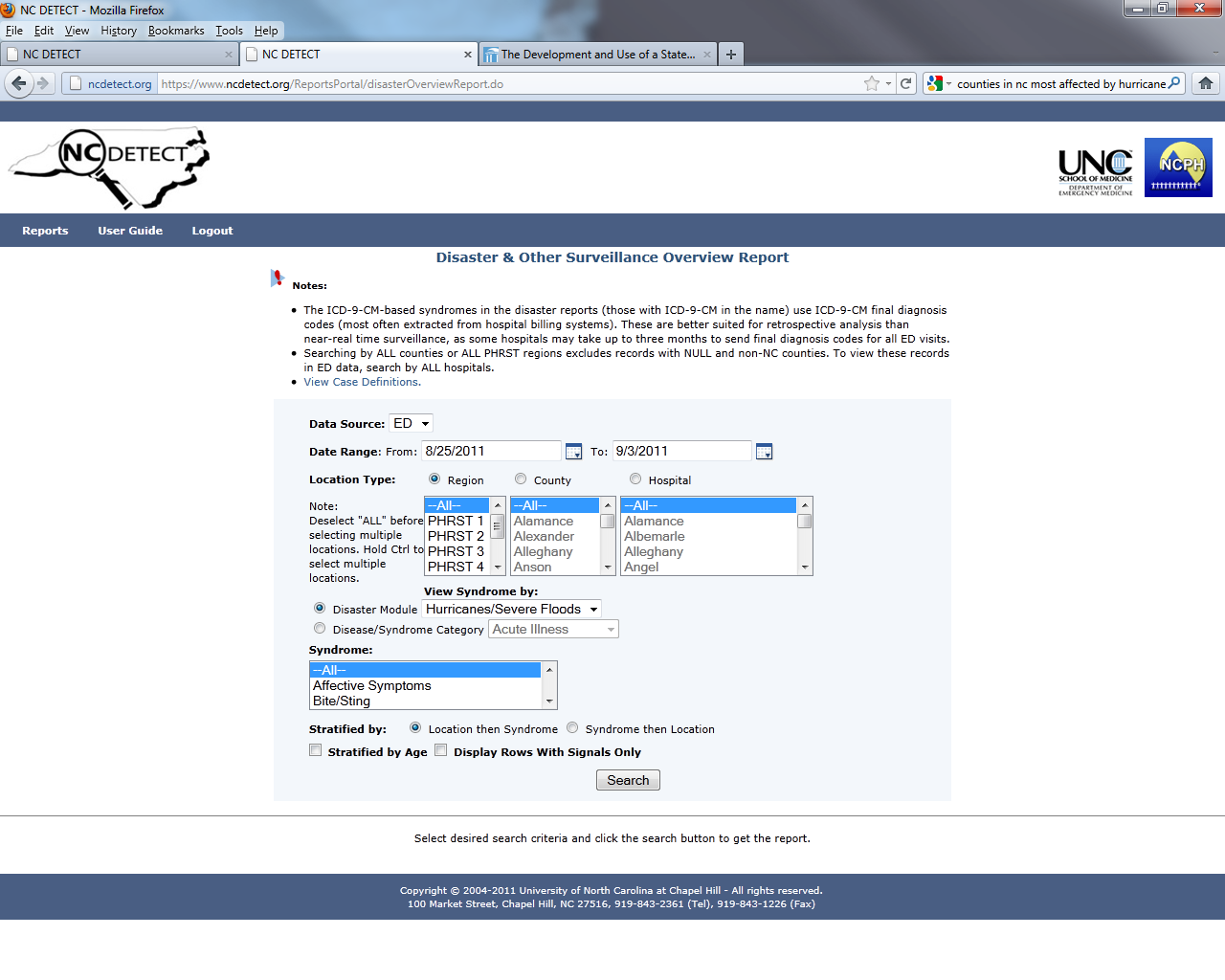 © 2012 University of North Carolina at Chapel Hill and NC Division of Public Health, NC DHHS
Irene: Disaster Overview Report
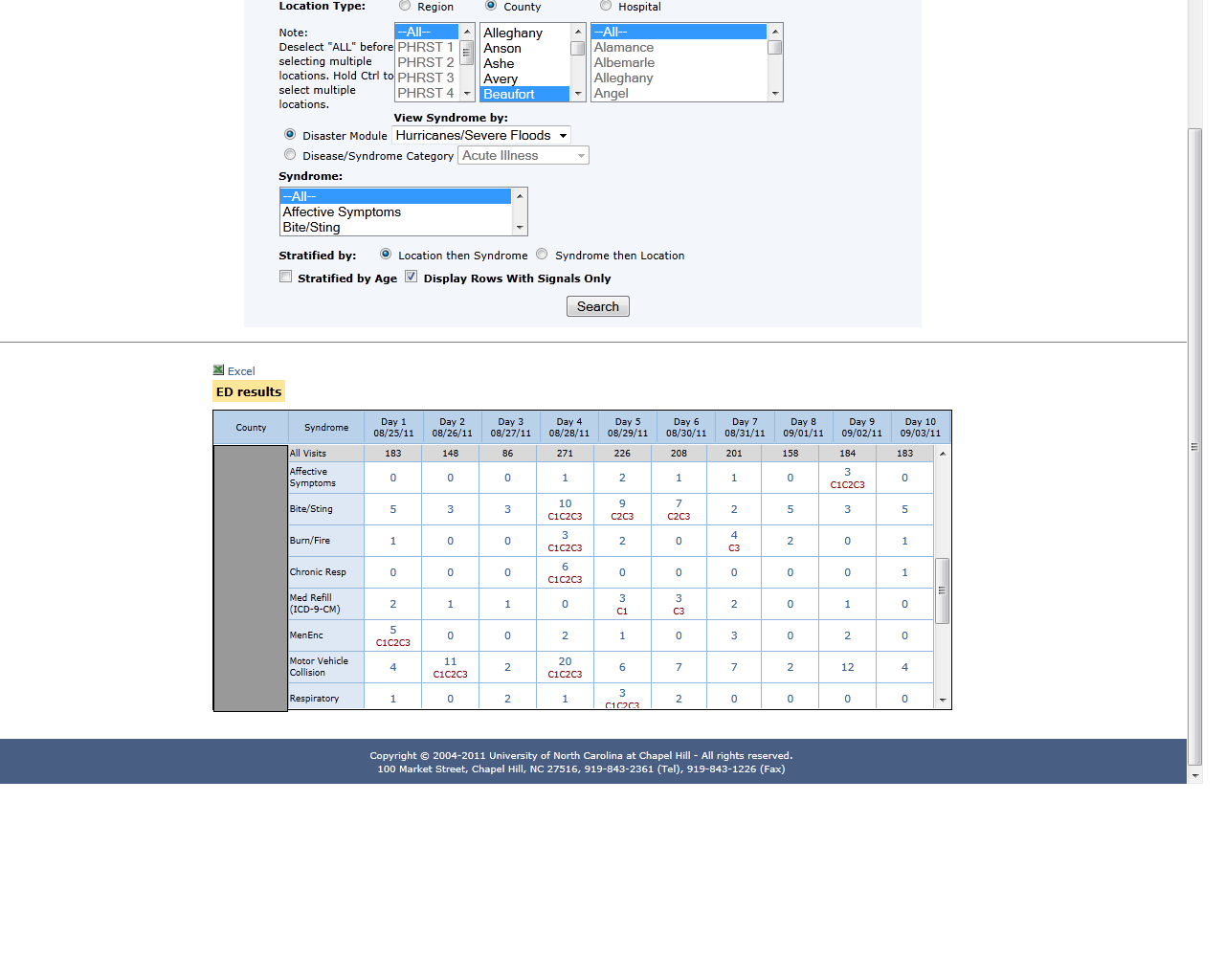 © 2012 University of North Carolina at Chapel Hill and NC Division of Public Health, NC DHHS
Case Finding
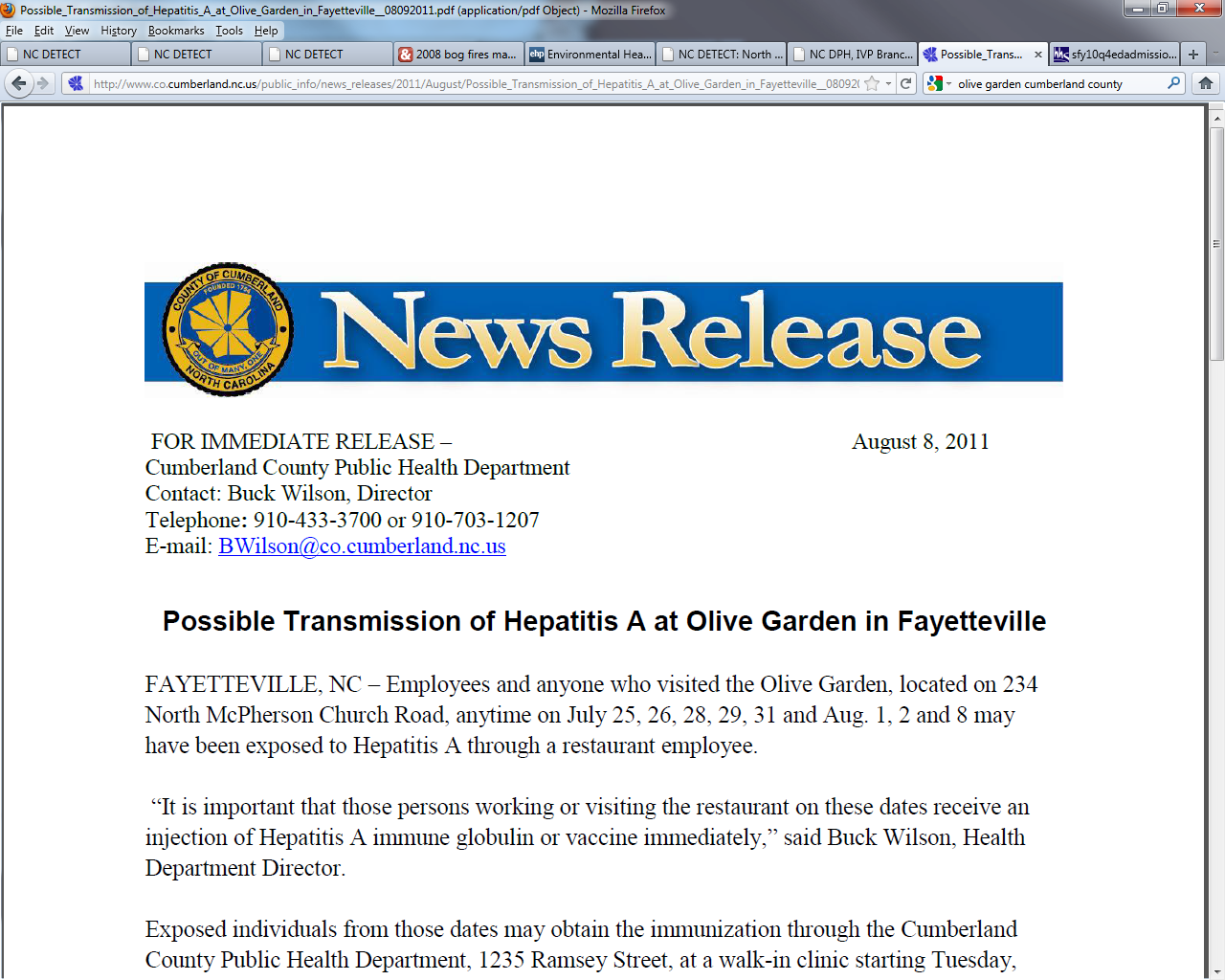 Olive Garden Hepatitis A
Keywords: jaundice OR hepa(titis).
Exclusions: Any mention of Hepatitis C OR heparin
Anything 
Else?
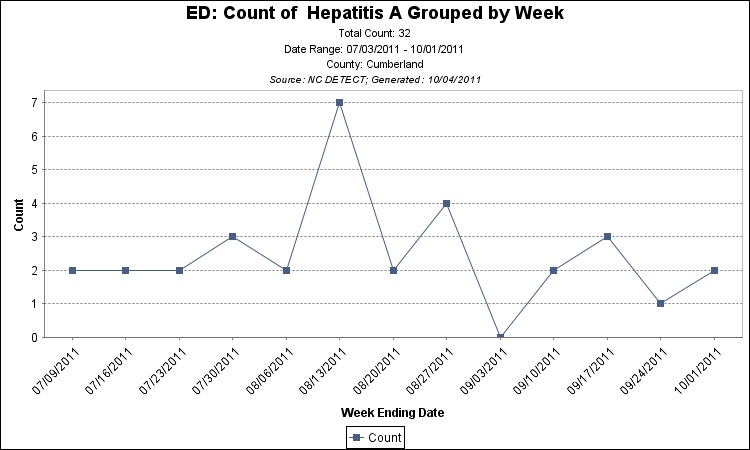 Keyword Searches for Drugs
“Bath Salts”
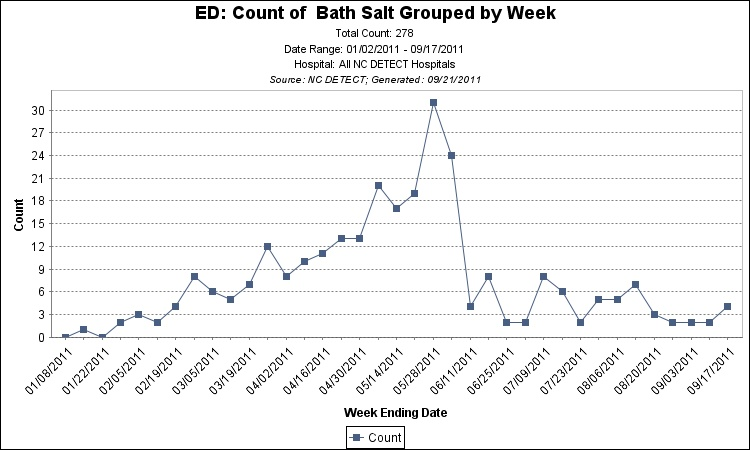 6/1/2011: now illegal in NC
© 2012 University of North Carolina at Chapel Hill and NC Division of Public Health, NC DHHS
Hoverboard-related
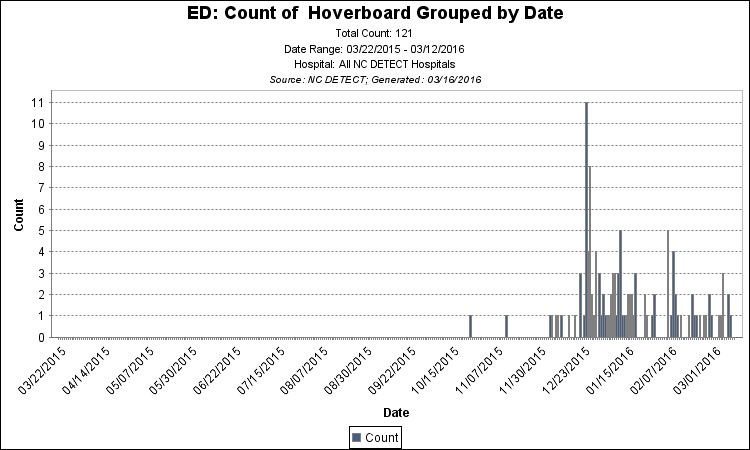 Hoverboard-related Injuries
© 2016 University of North Carolina at Chapel Hill and NC Division of Public Health
Ebola / African Travel Hx Monitoring
Free text data processing for surveillance
Sample Free Text Data
Sample Free Text Data
Sample Free Text Data
Sample Free Text Data
Negation Challenge
Triage Notes are not always sentences with indexed findings and diseases
Successful negation processing in triage notes must account for:
Misspellings
Abbreviations
Acronyms
© 2014 University of North Carolina at Chapel Hill
Solution: EMT-P + NegEx
EMT-P: Emergency Medical Text Processor
Developed at UNC (Debbie Travers, RN, PhD)
Cleans and standardizes chief complaint text using Java, Perl and UMLS
EXAMPLE: chst pn, CP, c/p, chest pai, chert pain, chest/abd pain, chest discomfort  chest pain
Triage note processing uses only select EMT-P modules
NegEx: https://code.google.com/p/negex/
© 2014 University of North Carolina at Chapel Hill
[Speaker Notes: NegEx locates trigger terms indicating a clinical condition is negated or possible and determines which text falls within the scope of the trigger terms.]
EMT-P Processing
Misspellings module: corrects common misspellings of medical concepts
Asmatha  asthma
Synonyms module: expands acronyms, abbreviations and truncations
Fuo  fever of unknown origin
© 2014 University of North Carolina at Chapel Hill
NC DETECT Modifications
NegEx
Added negation terms found in triage notes
Added “STOP” words: (+), co, complaining of, multiple complaints, complains of, he, reports, she, and states to stop identification of negated term
Added “pre-cleaning” stage to work with NC DETECT records-based data
EMT-P
Tweaked to use only misspellings and synonyms module with additional terms added
© 2014 University of North Carolina at Chapel Hill
Example Process: Step 1
Raw Triage Note
c/o upper cp x 2 days describes as "tightness". Pt states onset with movement and increases with respiration. Pt denies shob, n/v, diaphoresis, coughing, fev, radiation of pain, or injury.”
© 2014 University of North Carolina at Chapel Hill
Step 2: Triage Note After EMT-P
Triage Note After EMT-P Modules
c/o upper chest pain  x 2 days describes as "tightness". Pt states onset with movement and increases with respiration. Pt denies shortness of breath, nausea vomiting, diaphoresis, coughing, fever, radiation of pain, or injury.”
© 2014 University of North Carolina at Chapel Hill
Step 3: Triage Note After NegEx
Triage Note After NegEx: Negation Terms Identified and Deleted
c/o upper chest pain  x 2 days describes as "tightness". Pt states onset with movement and increases with respiration. Pt denies shortness of breath, nausea vomiting, diaphoresis, coughing, fever, radiation of pain, or injury.”
© 2014 University of North Carolina at Chapel Hill
Final Product: Processed Triage Note
Processed Triage Note Ready for Syndromic Classification
c/o upper chest pain x 2 days describes as tightness. Pt states onset with movement and increases with respiration. Pt, radiation of pain, or injury.
© 2014 University of North Carolina at Chapel Hill
ICD
WHO’s International Classification of Diseases
CM = “Clinical Modifications” for country-specific needs
ICD-9-CM in place since 1979 
ICD-10 (mortality data) adopted 1999
In the US, move to ICD-10-CM was delayed multiple times but took effect on 10/1/2015
[Speaker Notes: The first standard we are going to talk about is ICD. ICD is the international classification of diseases developed by a committee within the World Health Organization.  ICD lists codes for diagnoses and signs and symptoms.

Interestingly, countries will take the core ICD codes and add “clinical modifications” to them so each country might have slightly different ICD-CM codes.  The same numeric code, then, might mean something different from country to country. This can make comparisons across countries a little difficult.

The US FINALLY moved to ICD-10-CM on October 1, 2015.  It was a long time coming and didn’t have 100% support from many lobbying groups.]
AMA President Robert Wah (11/14)
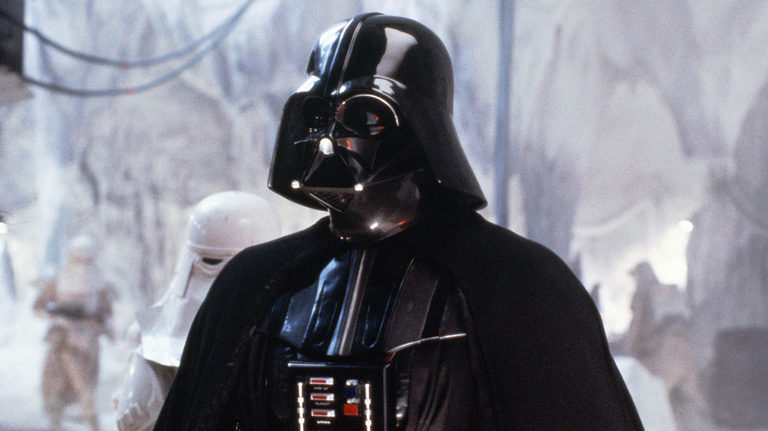 If it was a droid ICD-10 would serve Darth Vader … For more than a decade, the AMA kept ICD-10 at bay – and we want to freeze it in carbonite!”
http://www.ama-assn.org/ama/pub/news/speeches/2014-11-08-wah-interim-address.page
ICD-10-CM vs. ICD-9-CM Structure
ICD-9-CM Codes (n=14,025)
ICD-10-CM Codes (n = 68,069)
3-5 characters
1st character is numeric or alpha (E or V)
Characters 2-5 are numeric
3-7 characters
1st character is alpha
2nd character is numeric
Characters 3-7 are alpha or numeric
Use of decimal after 3rd character
Use of dummy placeholder “X”
[Speaker Notes: You can see why there might have been some hesitation on the part of providers to move to ICD-10-CM. You can see that the number of codes increased drastically. This means that physicians need to document in much greater detail than they had to previously so that coders have adequate documentation from which to assign codes appropriately.]
Mapping Tools
http://www.syndromic.org/programs/icd-10-conversion/icd-10-mmrt
https://www.nahdo.org/node/250
https://www.cms.gov/medicare/coding/icd10/2015-icd-10-cm-and-gems.html
http://www.qualityindicators.ahrq.gov/resources/Toolkits.aspx 
Download all codes: CDC ICD-10-CM page
[Speaker Notes: Here are links to some tools to help public health figure out which ICD-9-CM codes map to which ICD-10-CM codes. As you can imagine with a great increase in codes, the mapping can be quite difficult.  There are new codes in ICD-10-CM that may not map to anything in ICD-9-CM. Also, there are some codes in ICD-9-CM that don’t map to one specific code in ICD-10-CM.]
Heroin Overdose
Keywords?
ICD-9-CM Codes?
ICD-10-CM Codes?
Source: Katie Harmon
[Speaker Notes: This is a table that my colleague Katie Harmon put together. The first two columns list the ICD-9-CM code and description for “poisoning by heroin.” The next two columns list the corresponding values from ICD-10-CM. You can see that ICD-10-CM provides more detail. ICD-10-CM also combines more information into one code than was the case for ICD-9-CM.  

Enc. = encounter.
ICD-9-CM injury-related codes ask the coder to document whether or not this healthcare visit is for an initial encounter (code ends in “A”), subsequent encounter (code ends in “D”)  or sequela (code ends in “S” – not shown). 

As we talked about a couple of weeks ago, NC is doing a lot on opioid overdose surveillance, including using NC DETECT.  Although ICD-10-CM includes more detail on encounter type as you can see above, it doesn’t provide any greater granularity on the types of opioids involved.]
Rabies / Animal Exposures
Keywords?
ICD-9-CM Codes?
ICD-10-CM Codes?
Mammal Contact (ICD-9/10-CM)
Reduced specificity with Immuniz.
© 2016 University of North Carolina at Chapel Hill and NC Division of Public Health
Sample ReportsData for Stakeholders & Public
Fact Sheets
Weekly Reports
CO
Heat
Flu
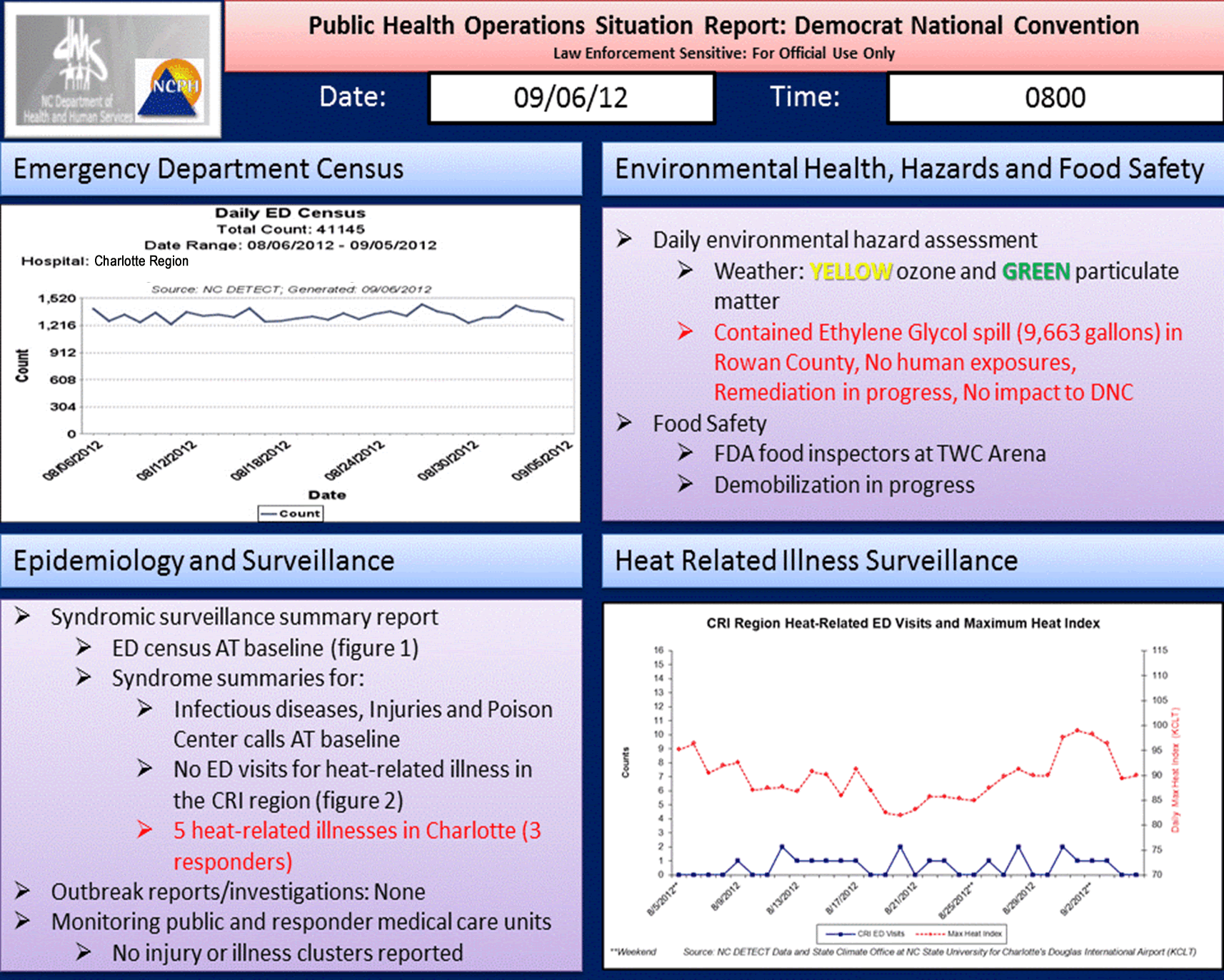 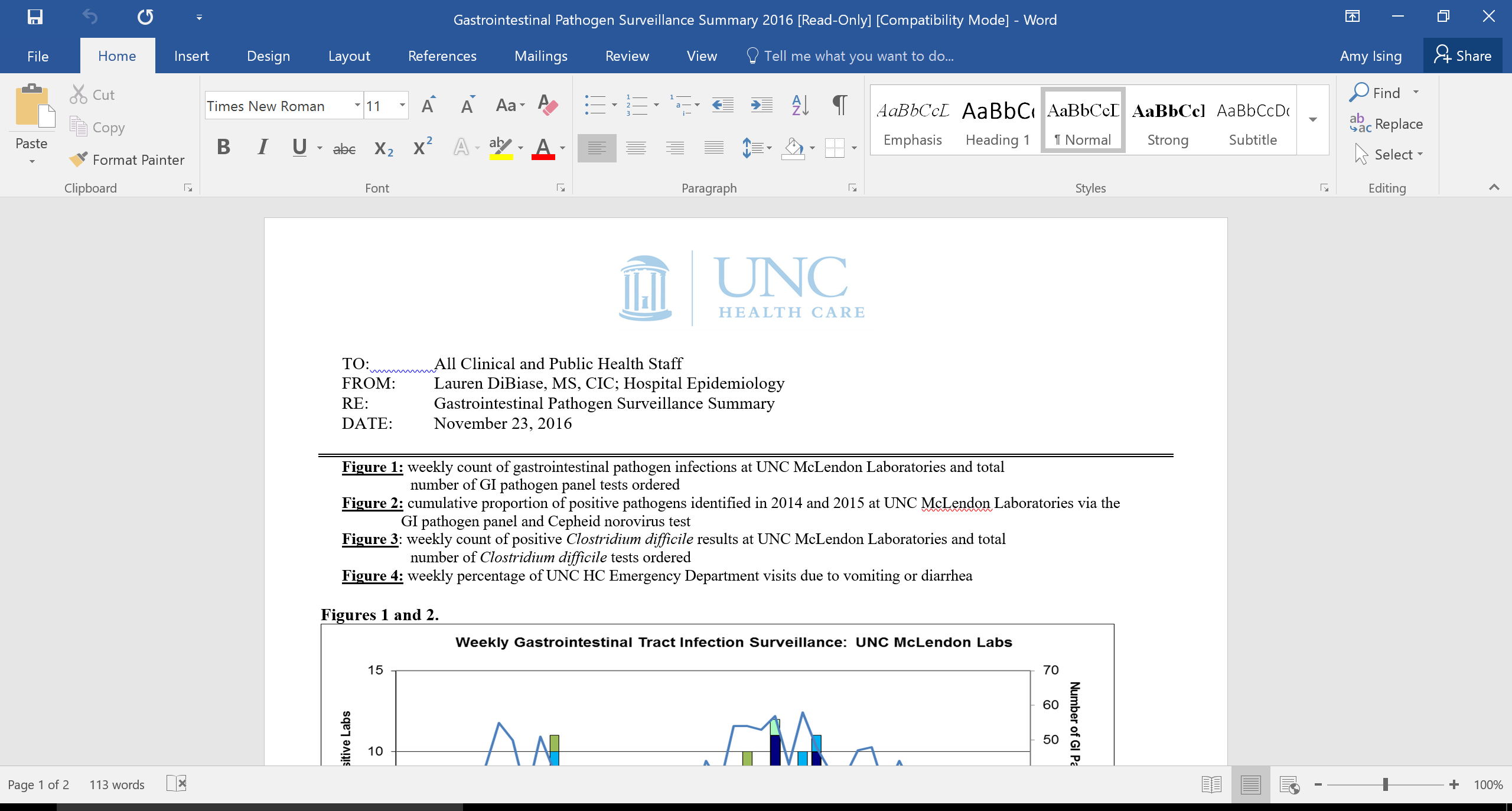 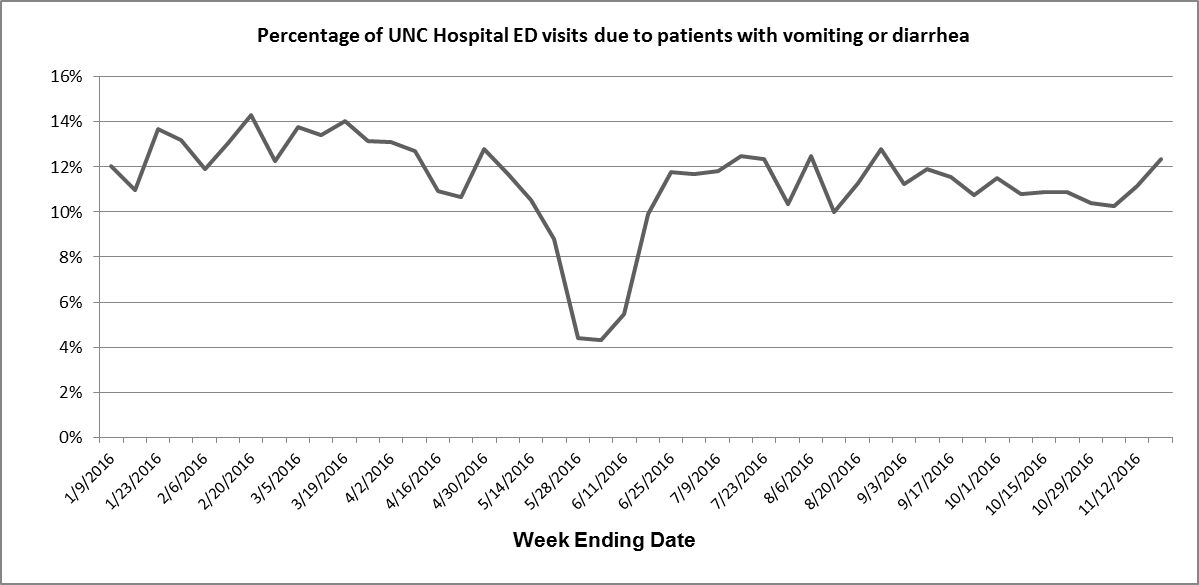